Московский ПатриархатНижегородская ЕпархияМестная религиозная организация«Православный Приход Воскресенской церкви г.Павлово Нижегородской области»Настоятель иерей Филатов Андрей Владимировичг.Павлово, ул.Ломоносова, д.26тел./факс: (83171)2-12-68e-mail: hram1778@yandex.ruР/сч.40703810300750000068НФ «НПСБ» ОАО «АКБ САРОВБИЗНЕСБАНК»г.Нижний НовгородК/сч.30101810400000000899БИК 042202899ИНН 5252008173КПП 525201001
Детская Воскресная Школа при Православном Приходе Воскресенской церкви г.Павлово
Духовник воскресной школы
Иерей о.Андрей Филатов,настоятель Воскресенской церкви
Директор детской Воскресной школы
Захарова Татьяна              Валентиновна
    Педагогический стаж 27 лет, преподаёт Закон Божий, Жития святых.
Тупицина Алевтина Павловна
Стаж работы в Воскресной Школе 8 лет, преподаёт «Изобразительное искусство»
Чечевичкина Мария
Выпускница Воскресной школы, ведёт кружок «Церковное пение»
История школы.
Наша Воскресная Школа основана при приходе Воскресенской церкви.
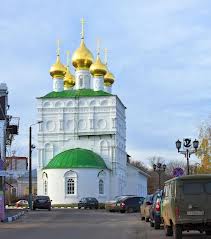 Наш фото альбом
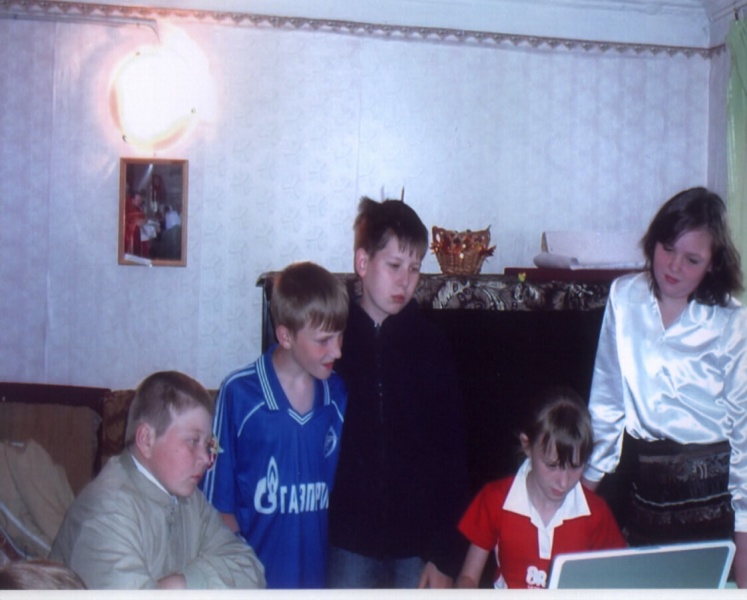 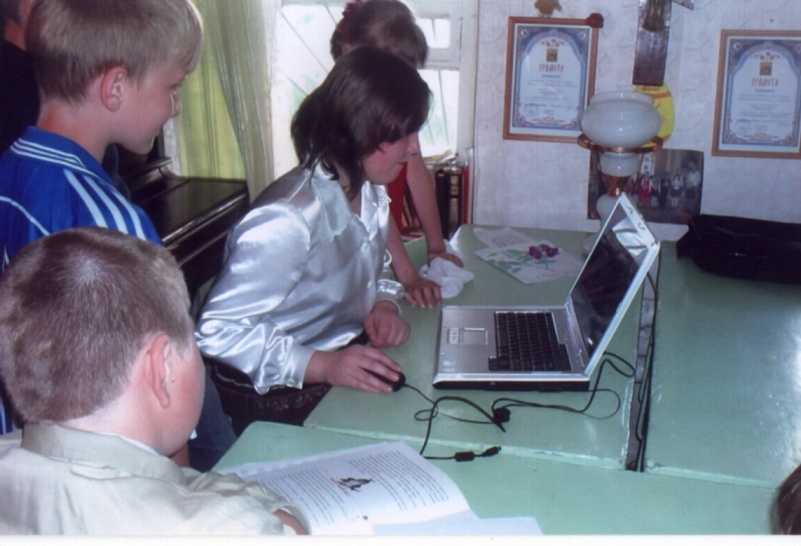 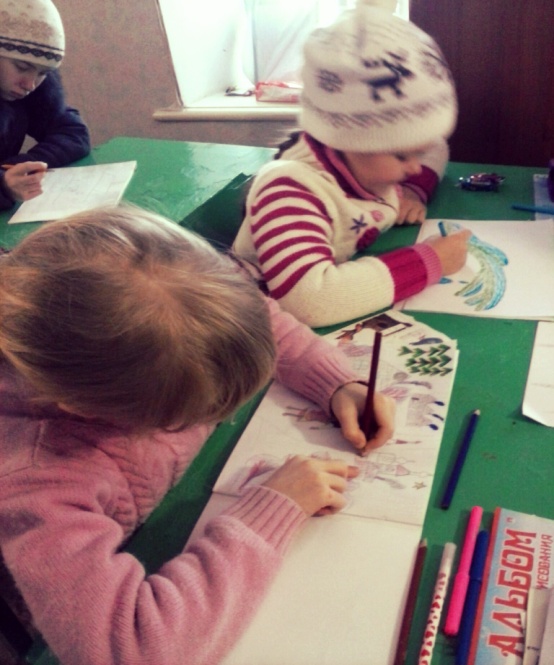 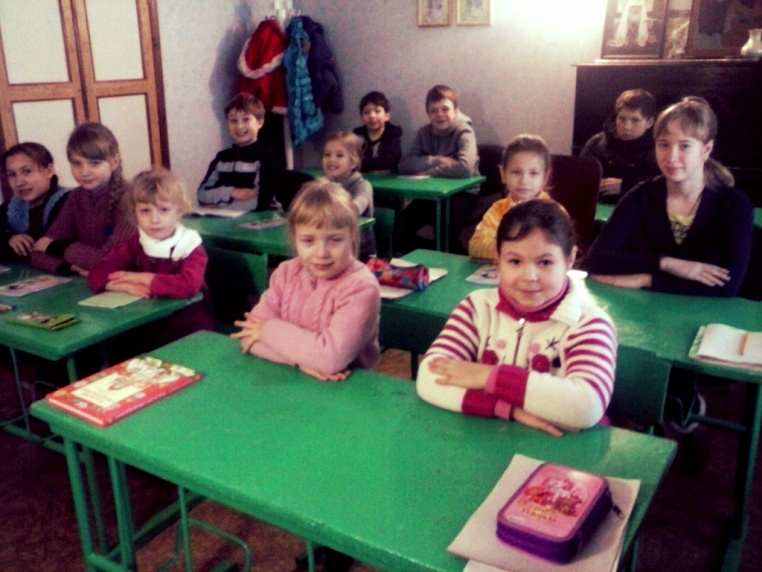 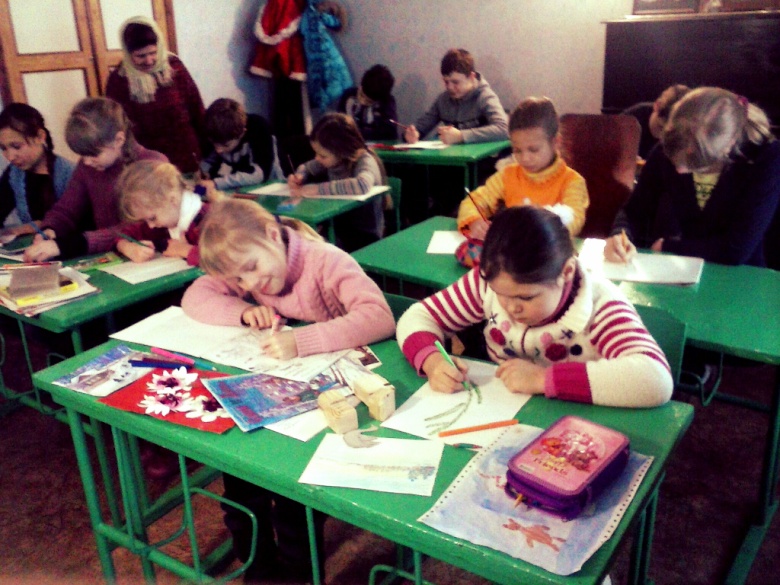 Наш фото альбом
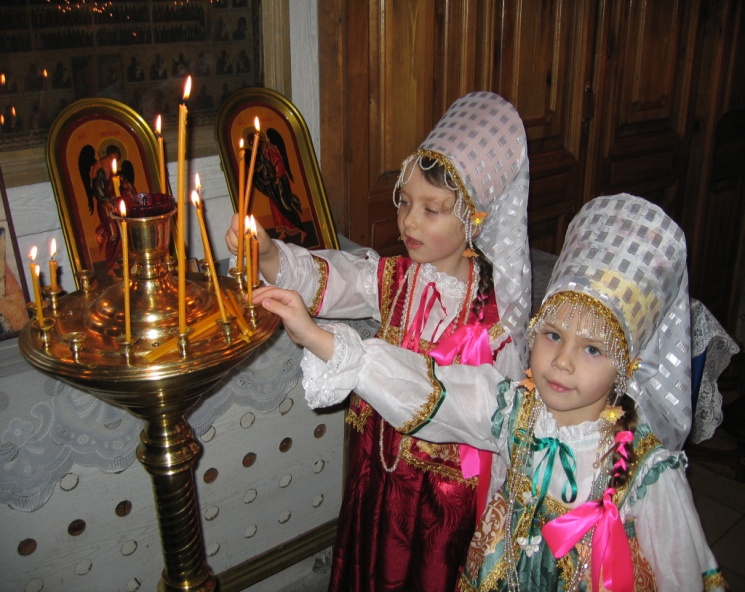 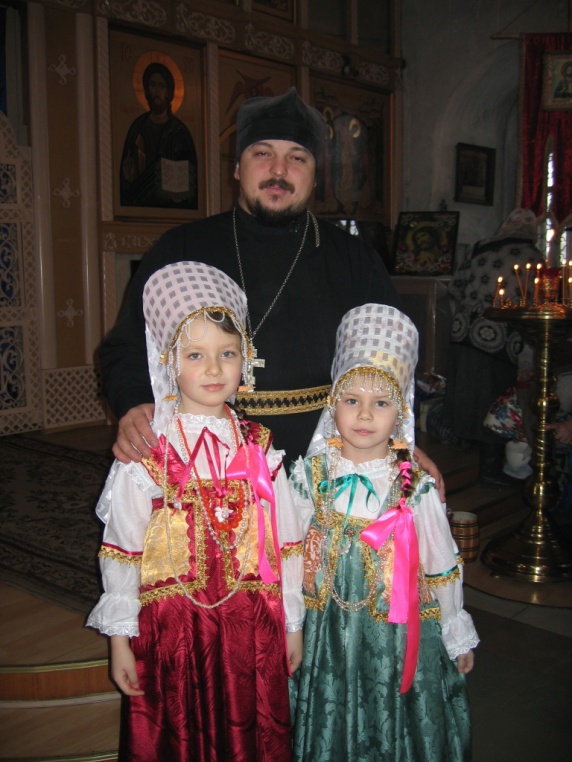 Паломнические поездки
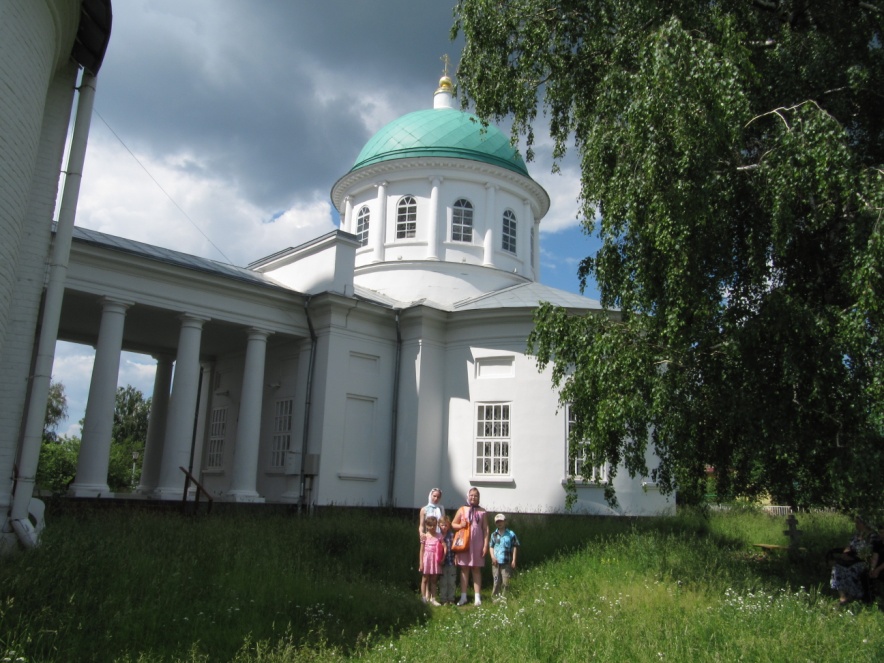 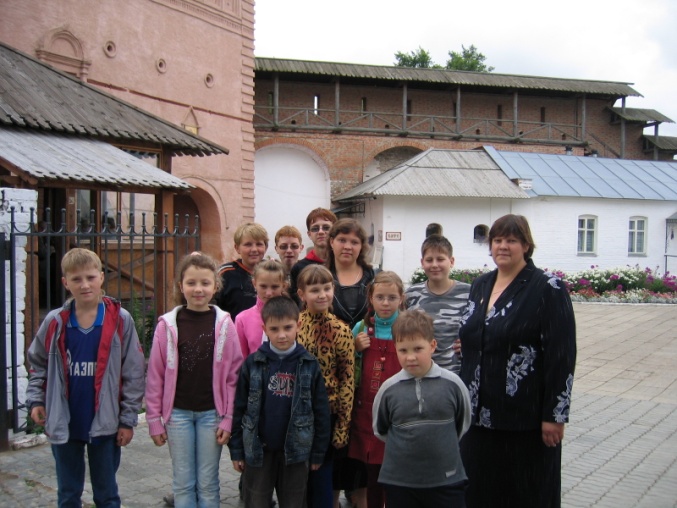 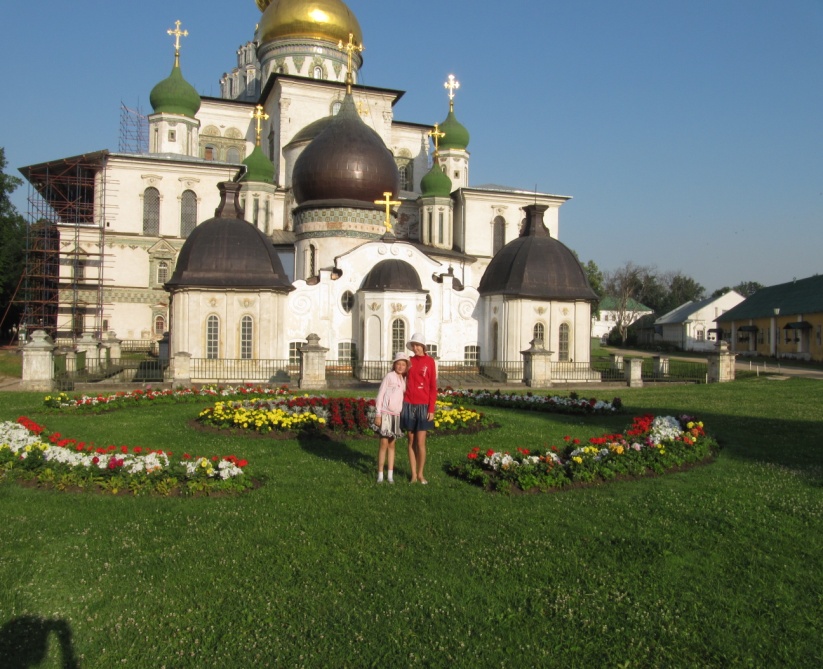 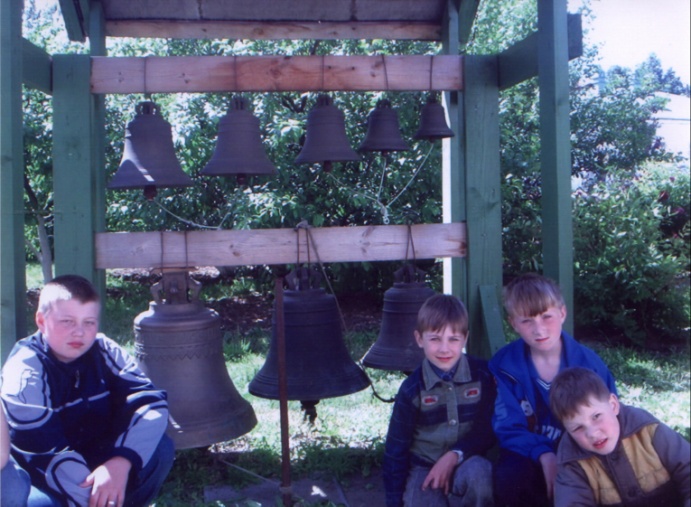 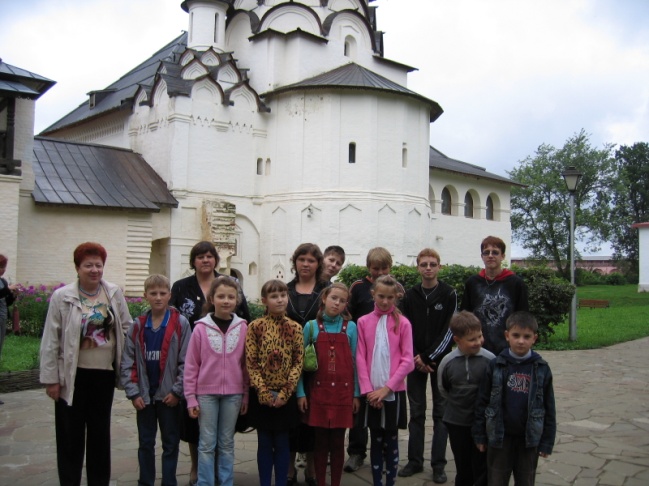 Выступления
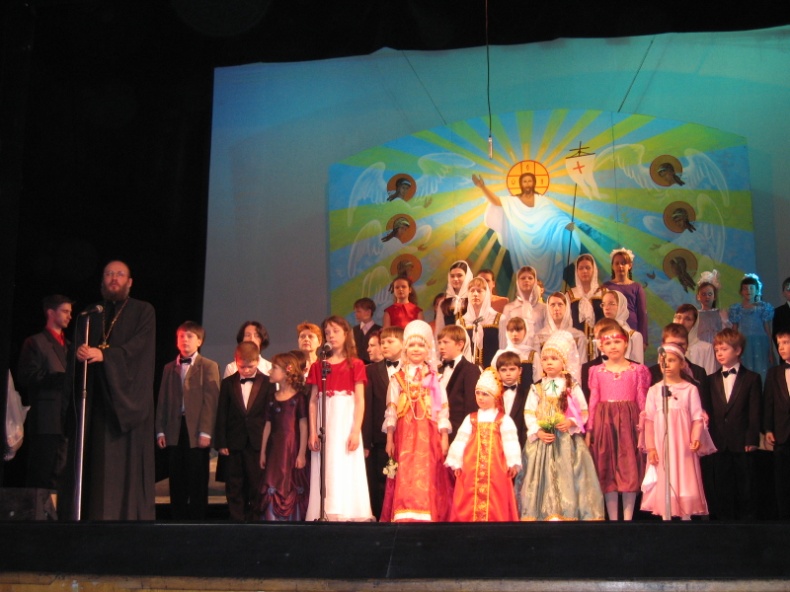 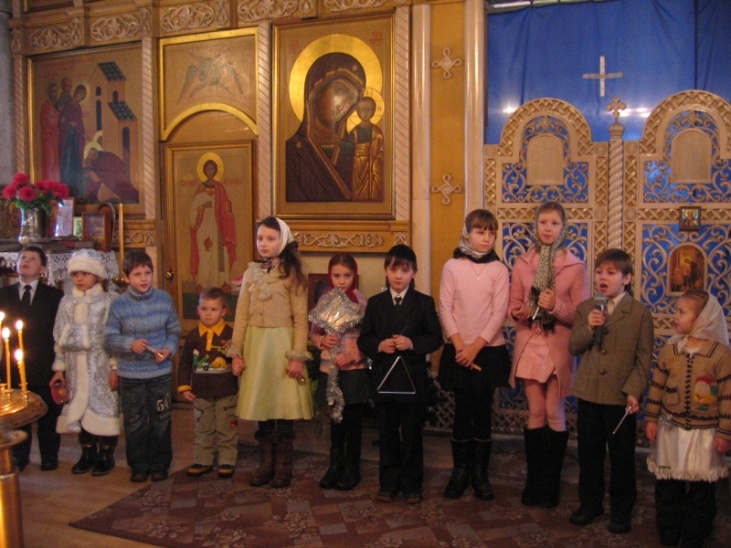 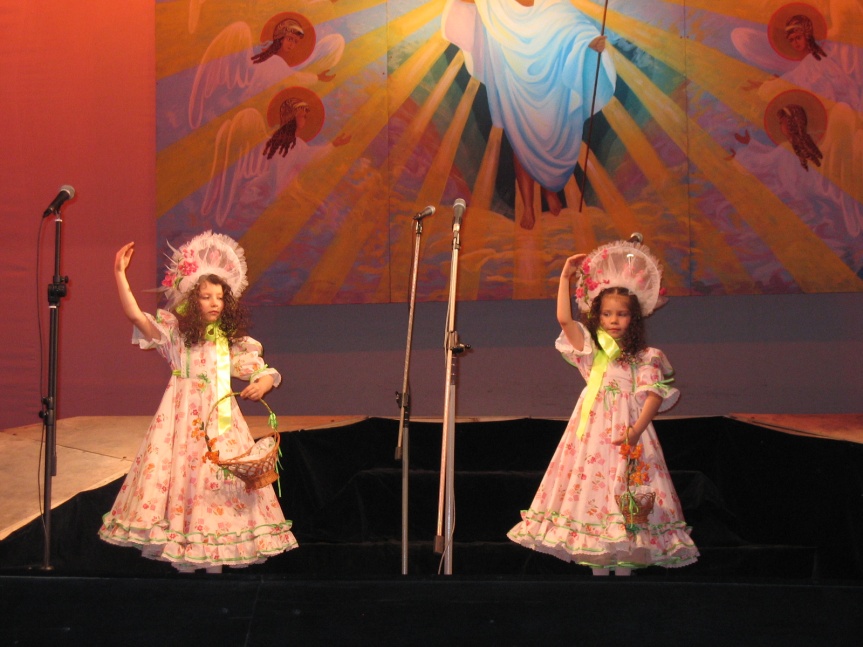 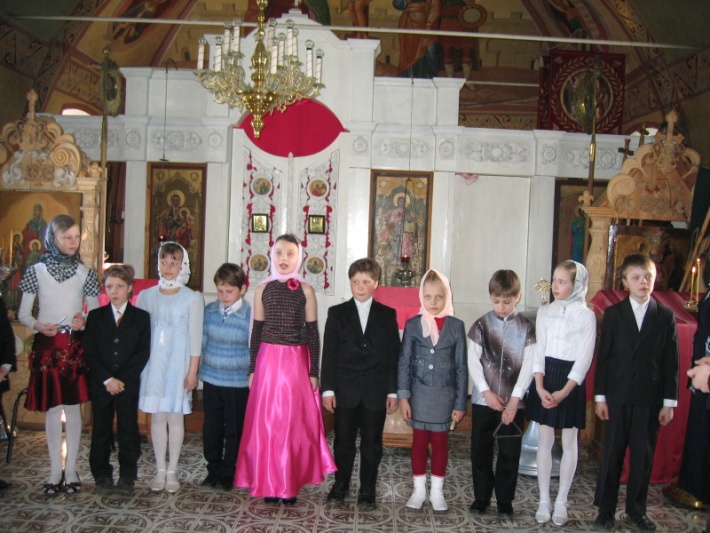 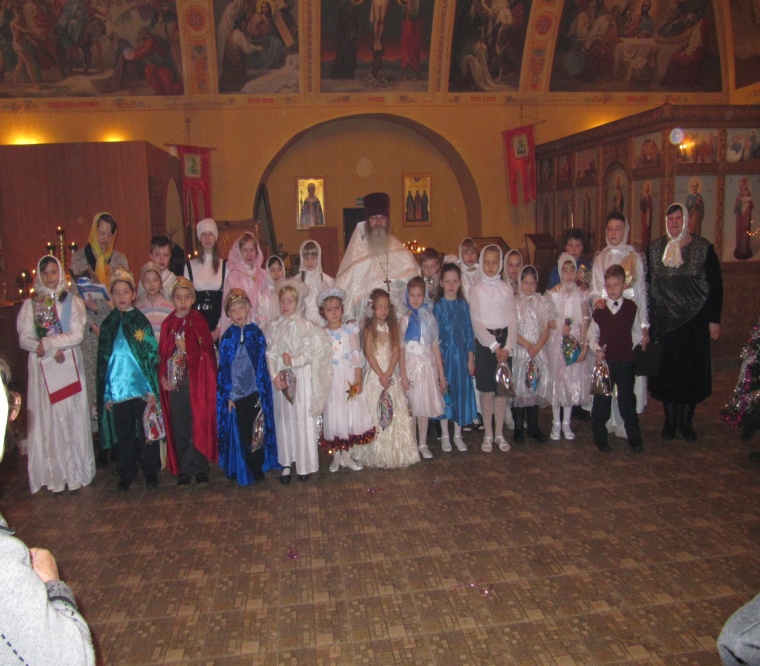 Наши достижения
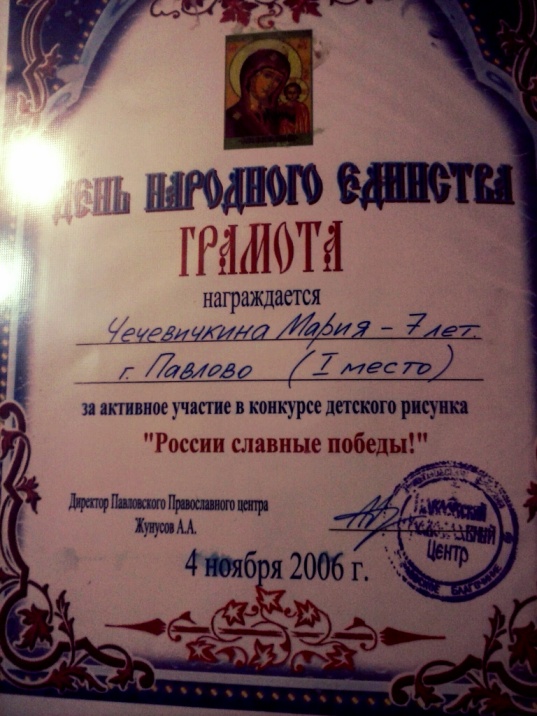 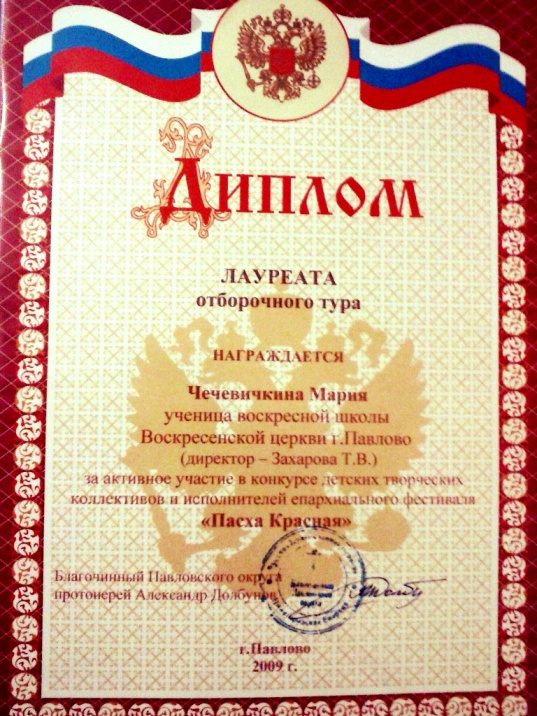 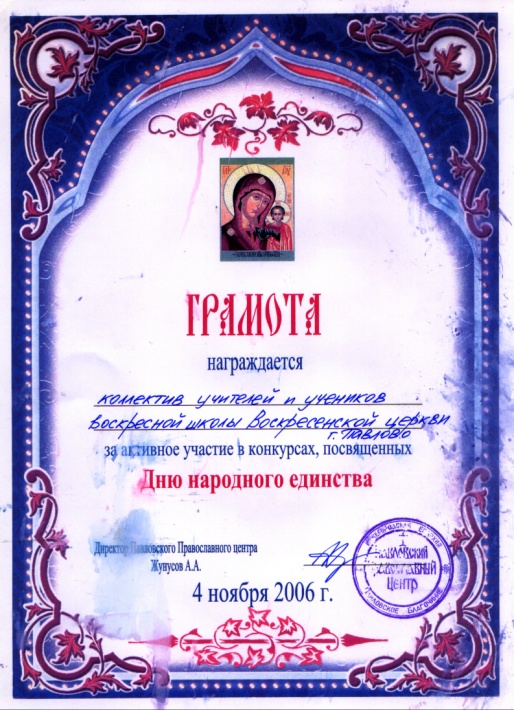 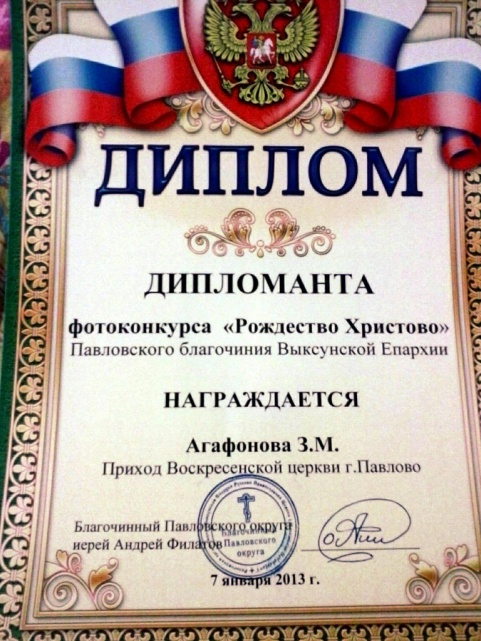 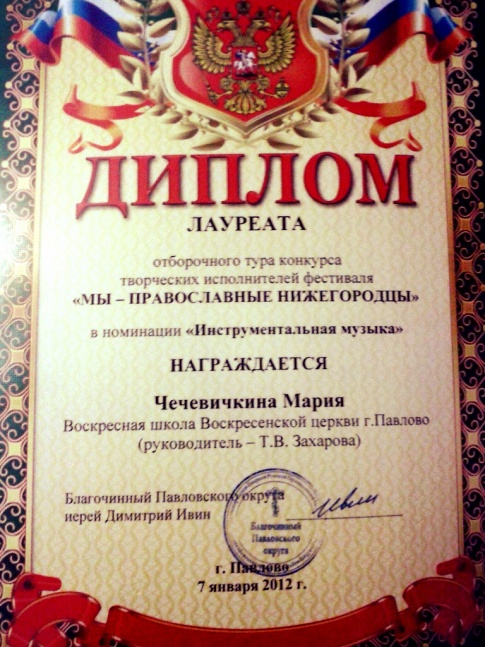 Наше творчество
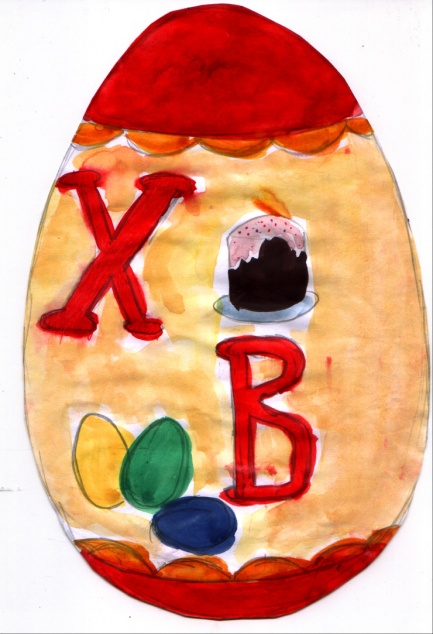 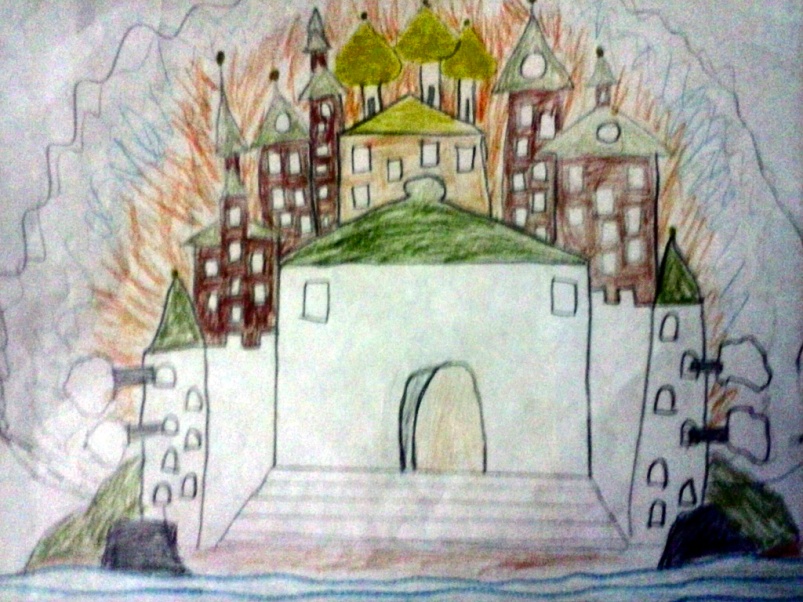 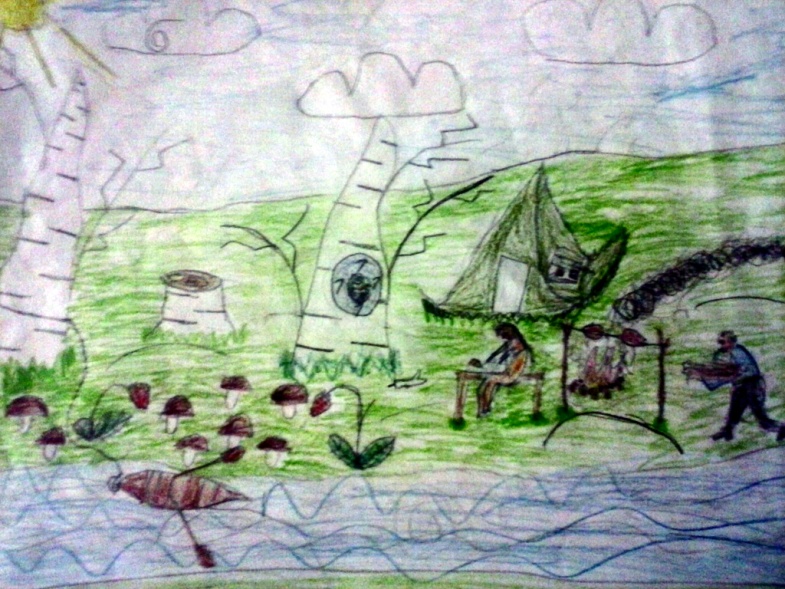 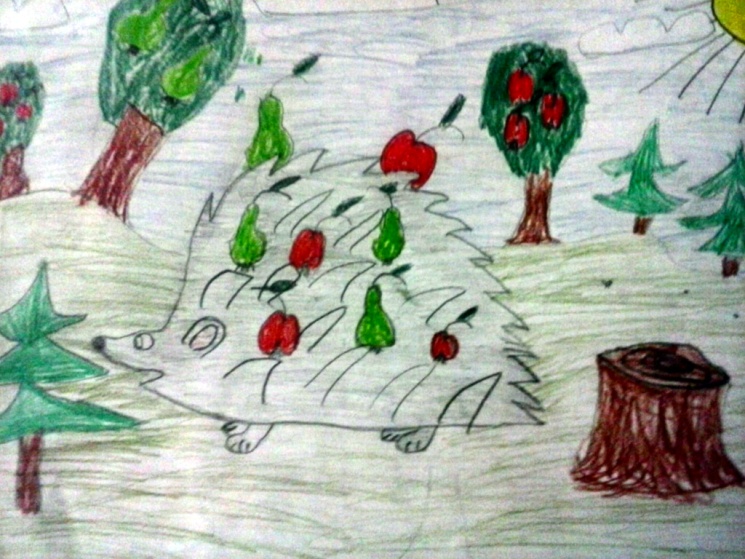 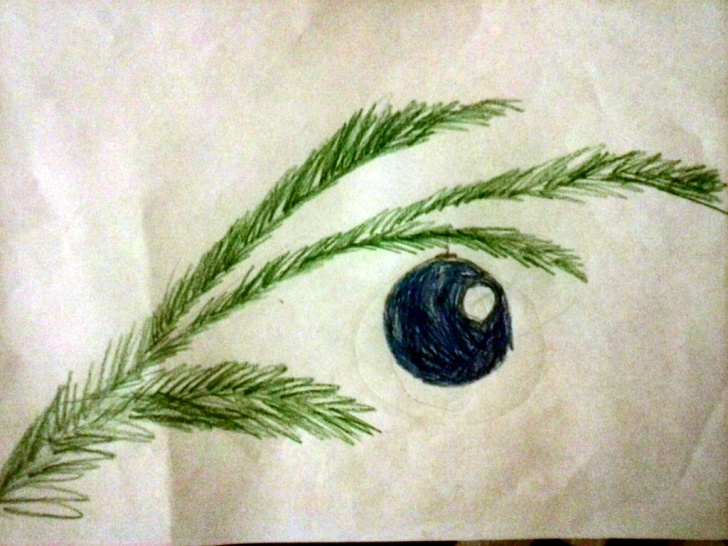 Информация родителям:
Приём детей производиться с 25 августа с 9:00 – 10:00 в помещении Воскресной Школы. 
    Сбор учащихся 29 августа.
    Молебен для учащихся в 10:00.